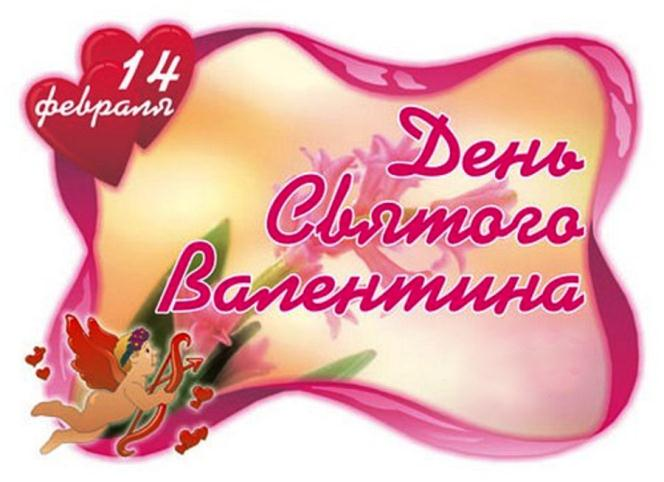 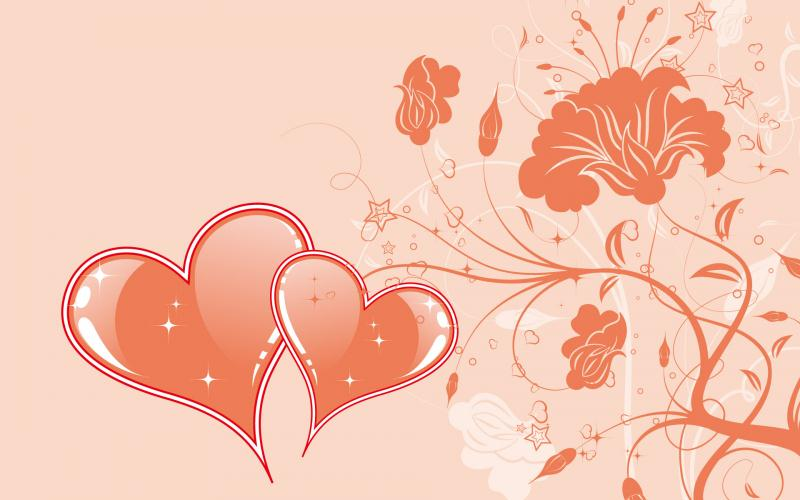 «Достойный Валентин» 
и «Преданная Валентина»
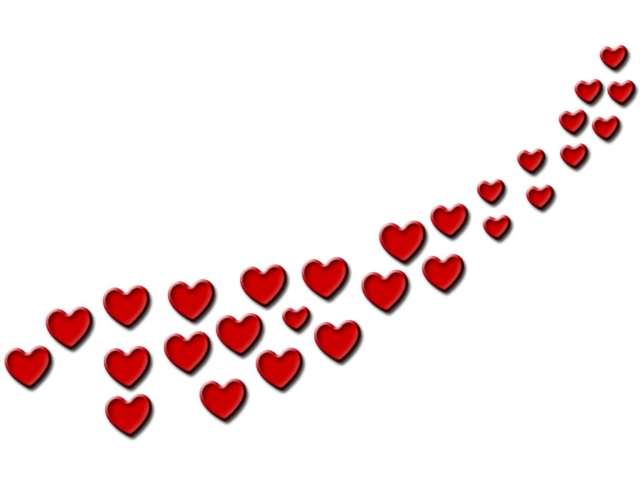 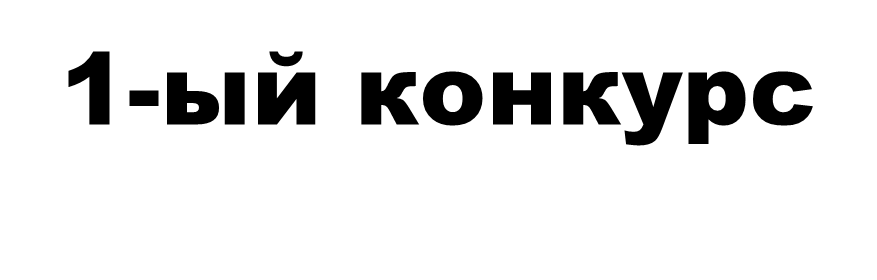 Знакомство
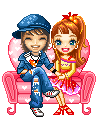 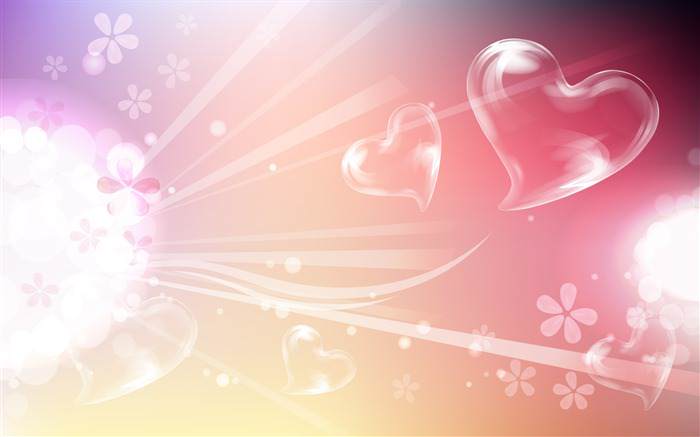 Символы Валентиновна дня
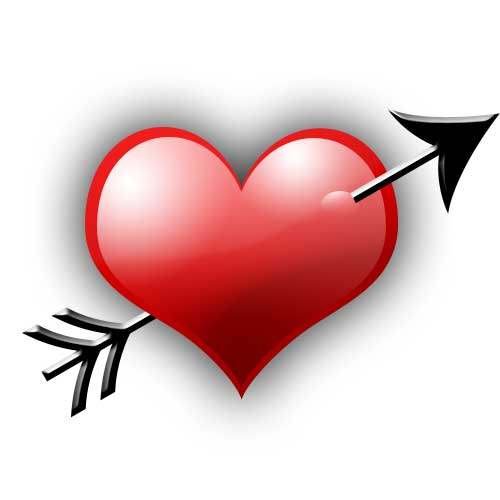 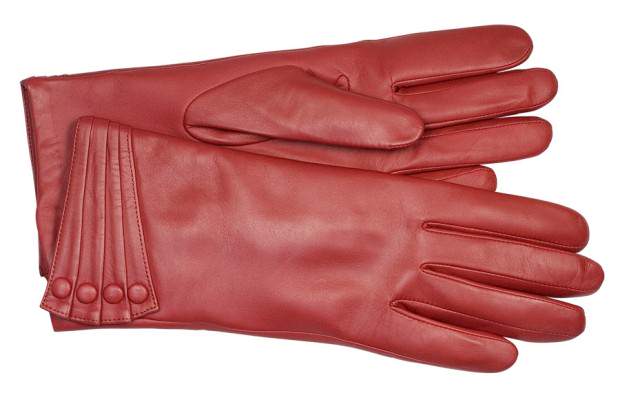 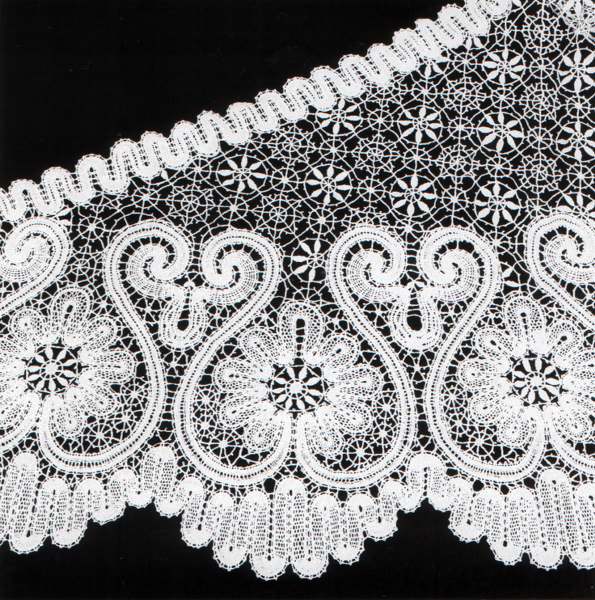 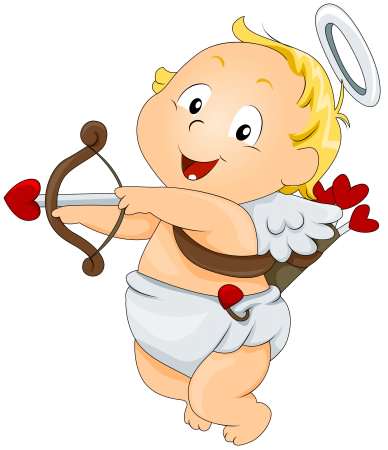 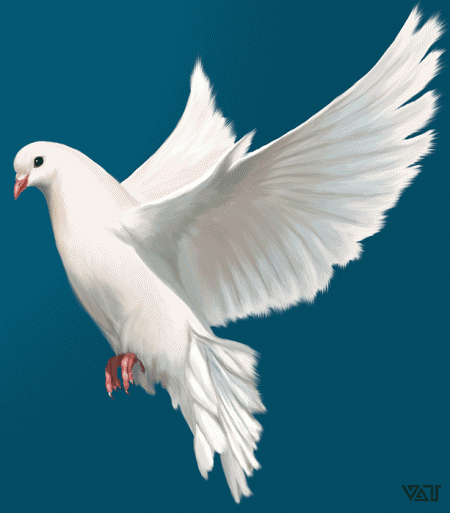 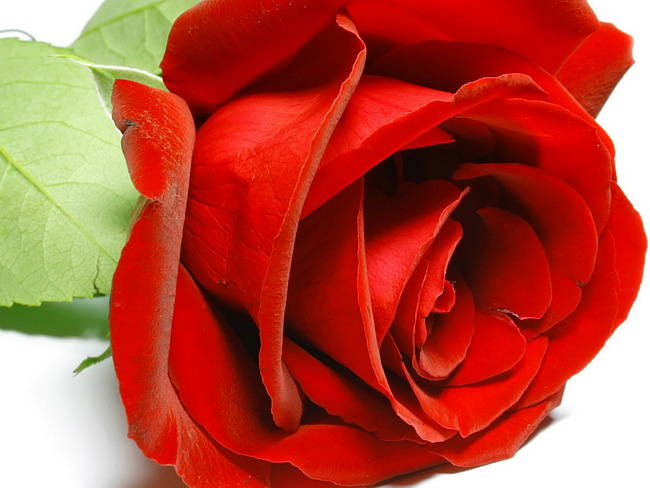 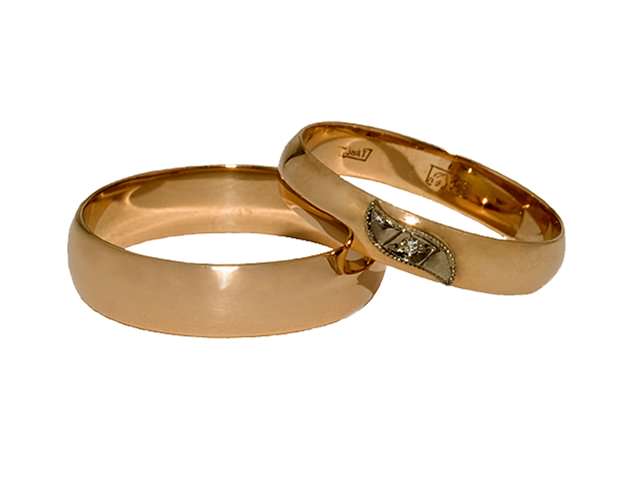 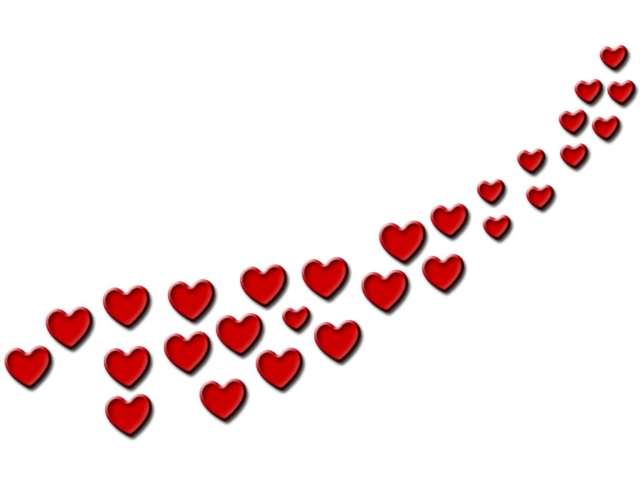 2-ой конкурс
Каверзные
 вопросы
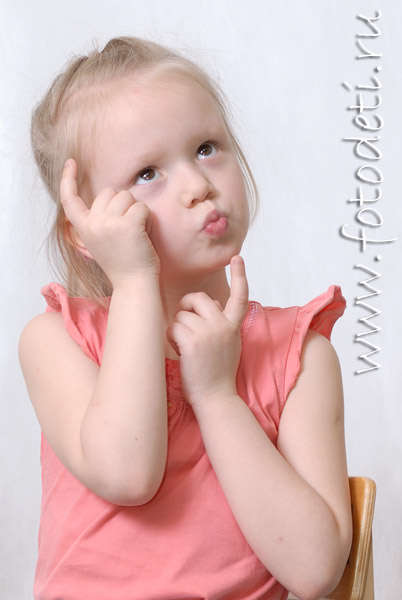 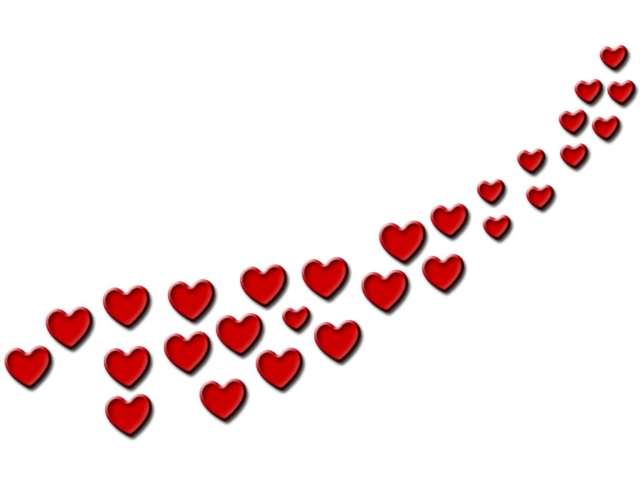 3-ий конкурс
Найди свою
 половинку
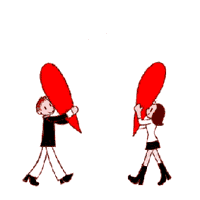 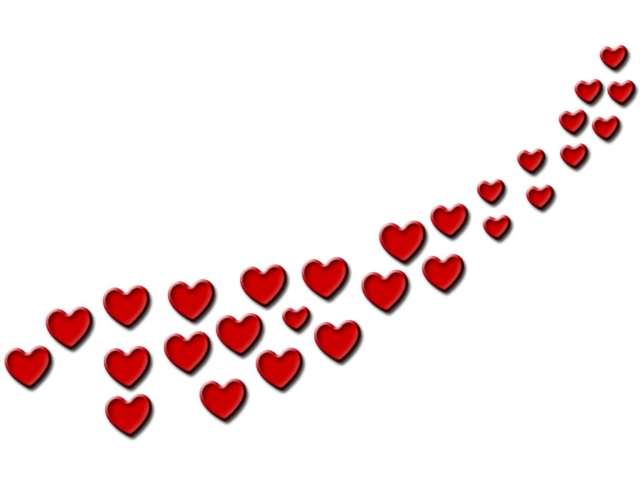 4-ый конкурс
Галантный кавалер
и Внимательная дама
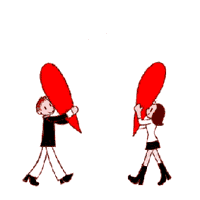 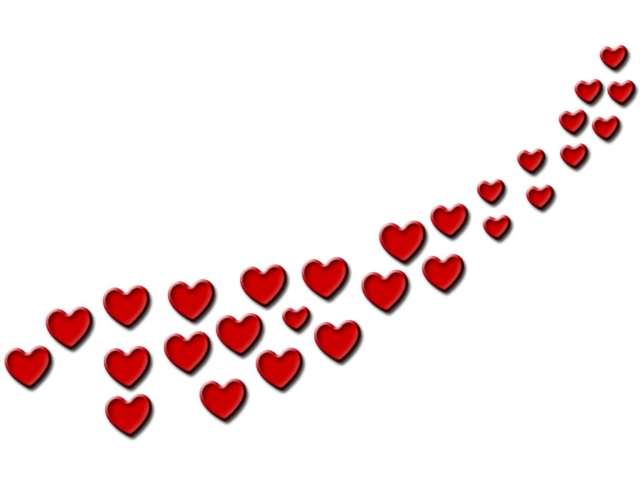 5-ый конкурс
Математический
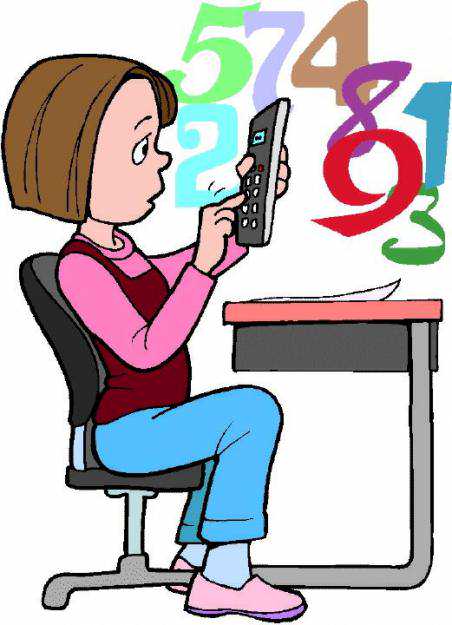 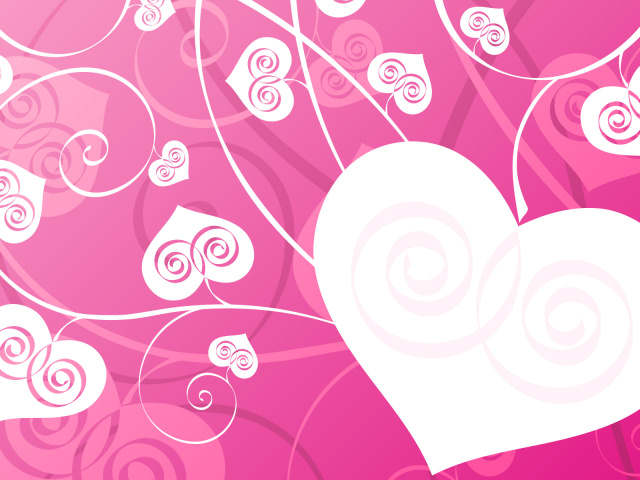 Конкурс поэтов
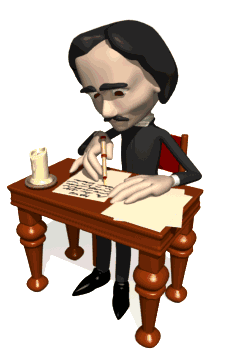 Кошка
Ложка
Окошко Немножко
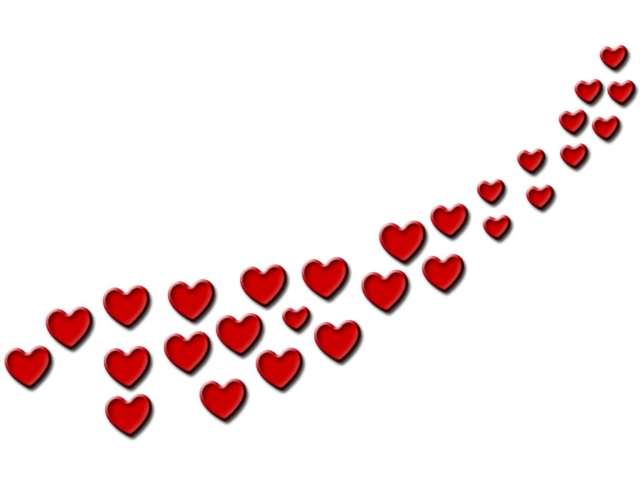 6-ой конкурс
Стихотворение про «три»
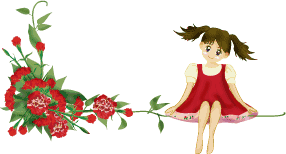 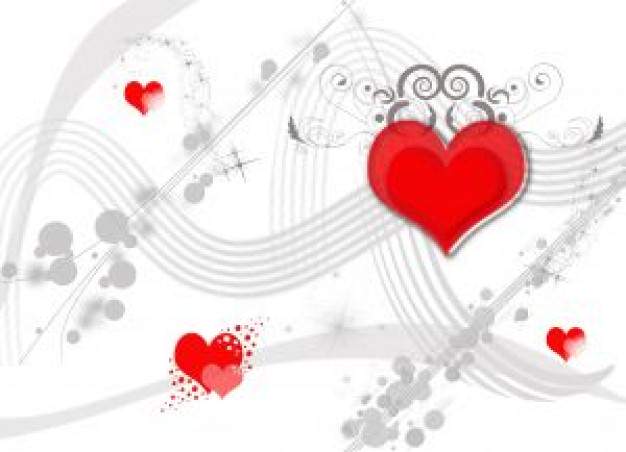 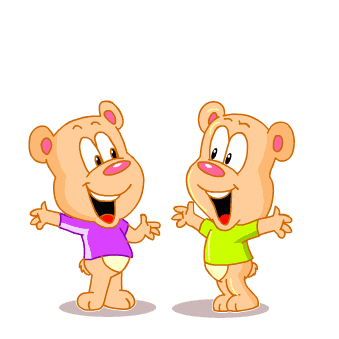 "Если с другом вышел в путь"
слова М. Танича
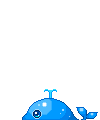